Unit 2 What time do you go to school?
Section B 1a-1e
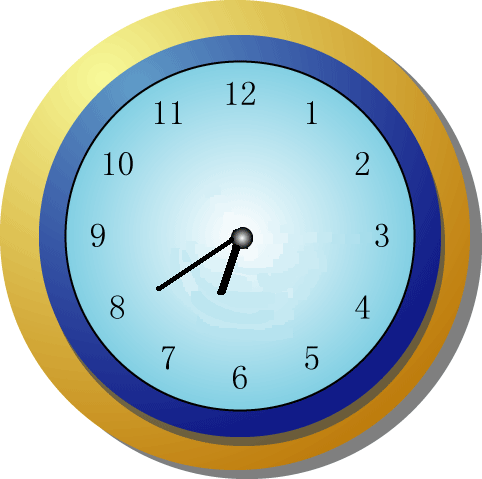 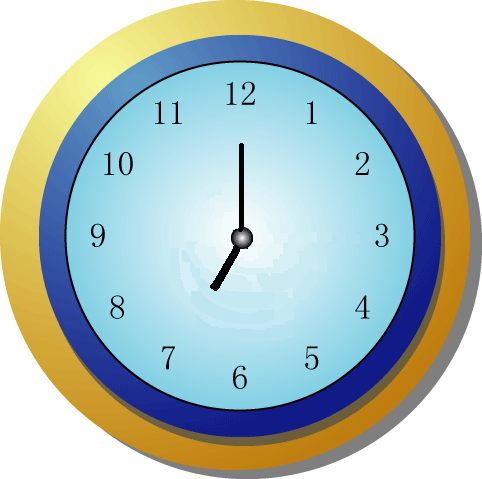 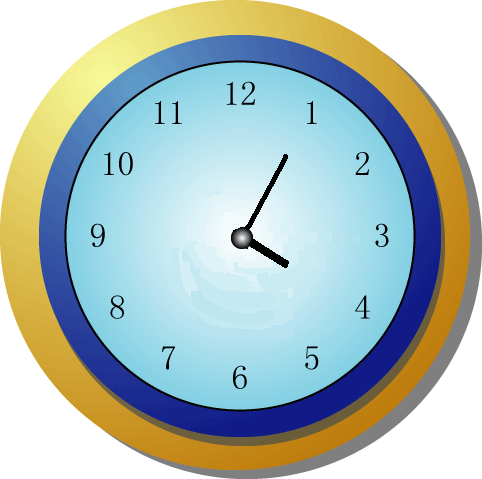 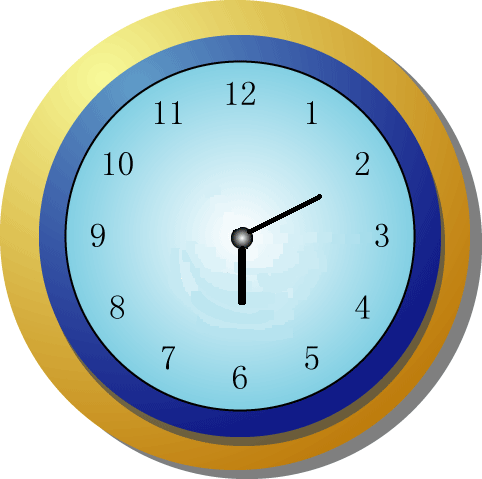 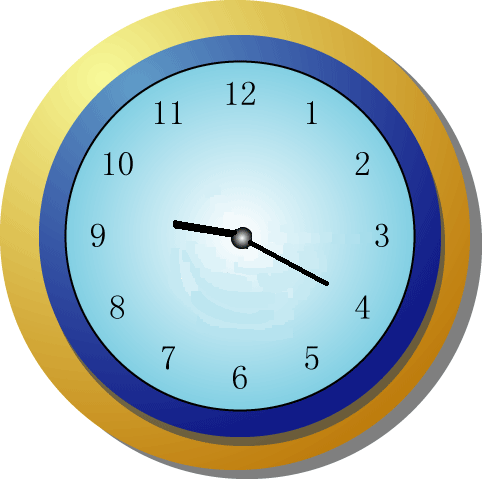 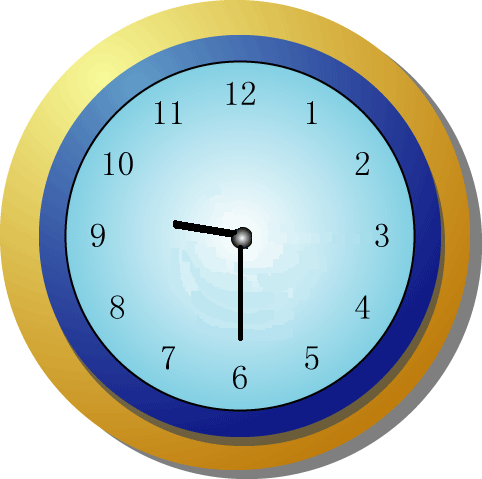 6:10
9:20
9:30
4:05
7:00
6:40
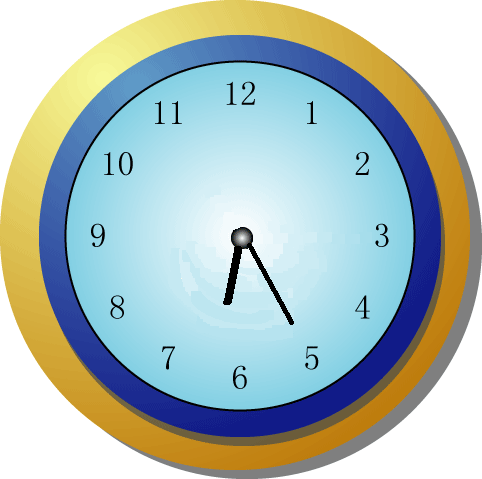 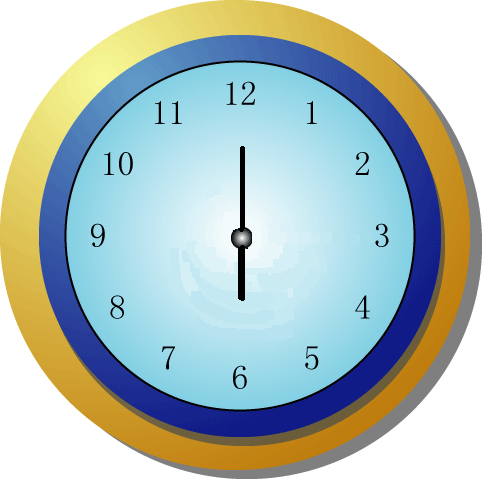 6:25
6:00
What time is it?
-- What time do you usually…?

-- I usually … at …
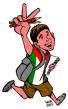 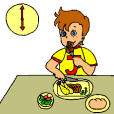 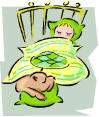 Look and say
A: When does Tom usually ____?
B: He________________________.
run
usually runs at five o’clock
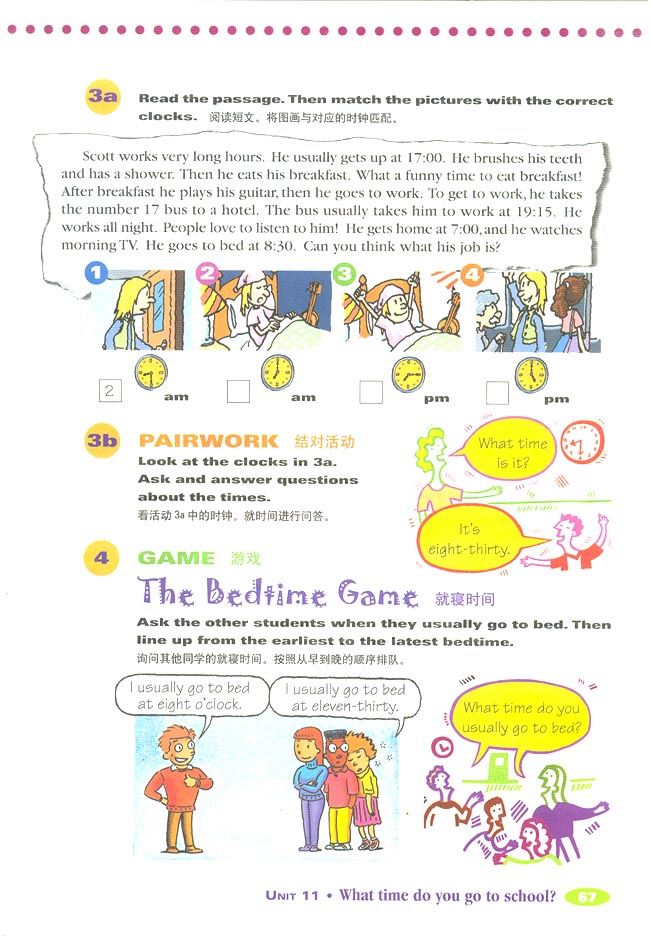 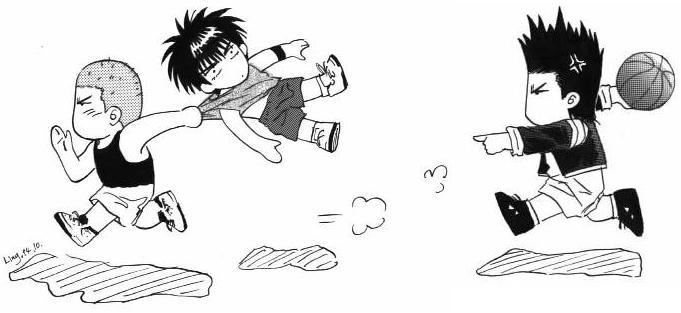 A: __________she _____________
     __________?
B: She________________________
     _____________.
When does
usually do her
homework
usually does her homework 
 at eight thirty
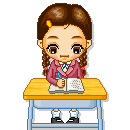 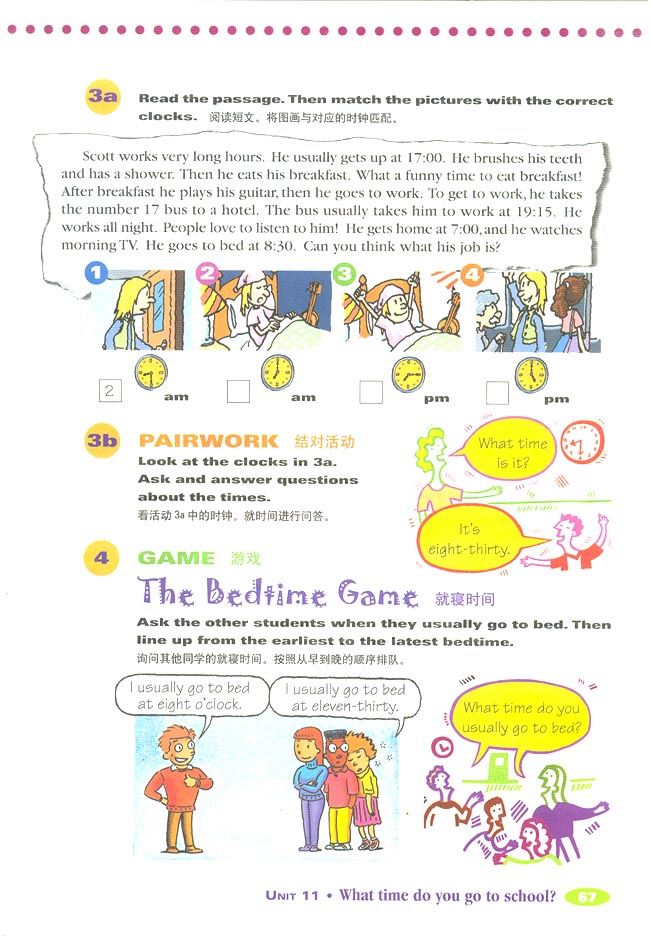 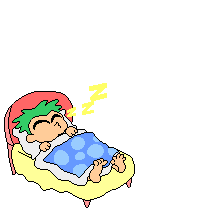 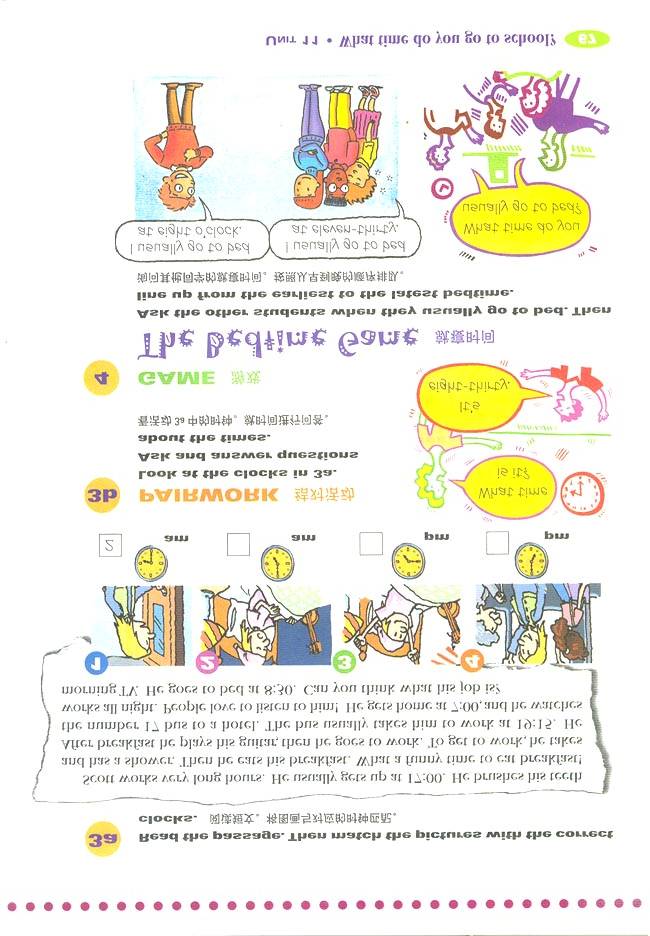 A: __________he _______________?
B: He __________________________.
usually go to bed
When does
usually goes to bed at ten o’clock
work-
take-
get-
eat-
run-
play-
works
watches
watch-
brush-
do-
go-
have-
takes
brushes
gets
does
eats
goes
runs
has
plays
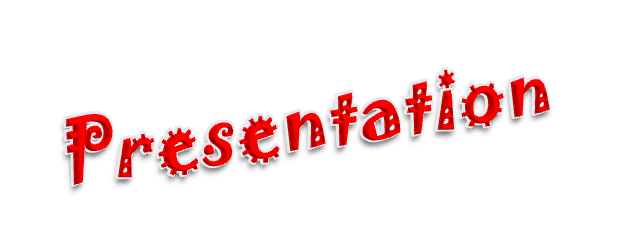 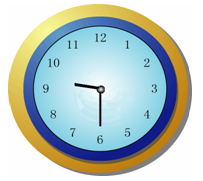 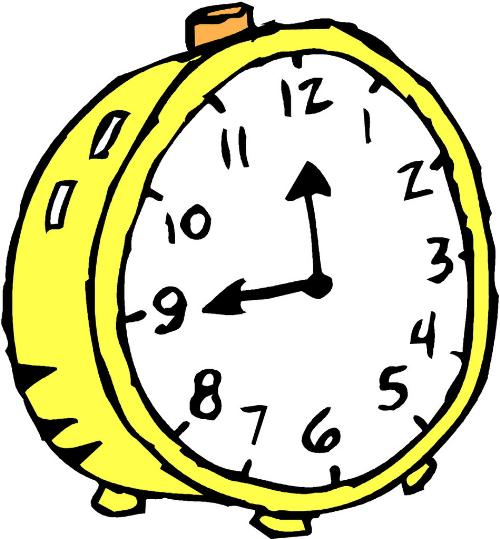 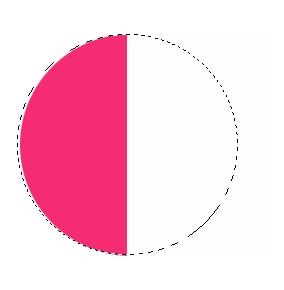 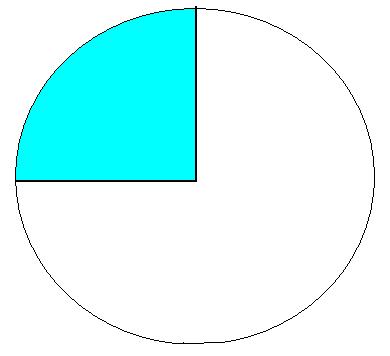 quarter
half past nine
half
a quarter to twelve
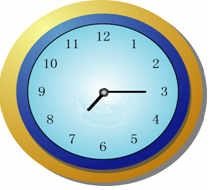 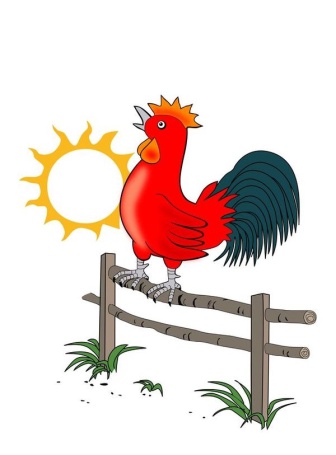 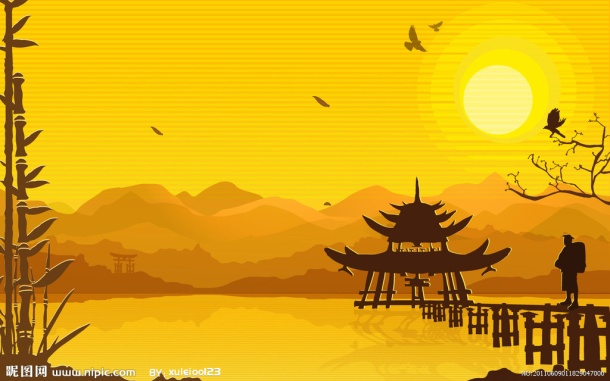 P.M.
in the afternoon
a quarter past seven
A.M.
in the morning
What’s the time of day?
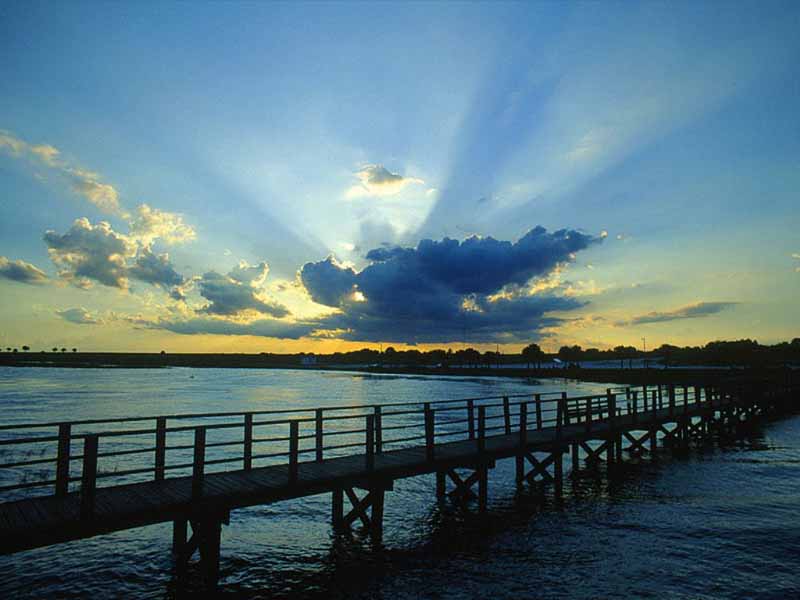 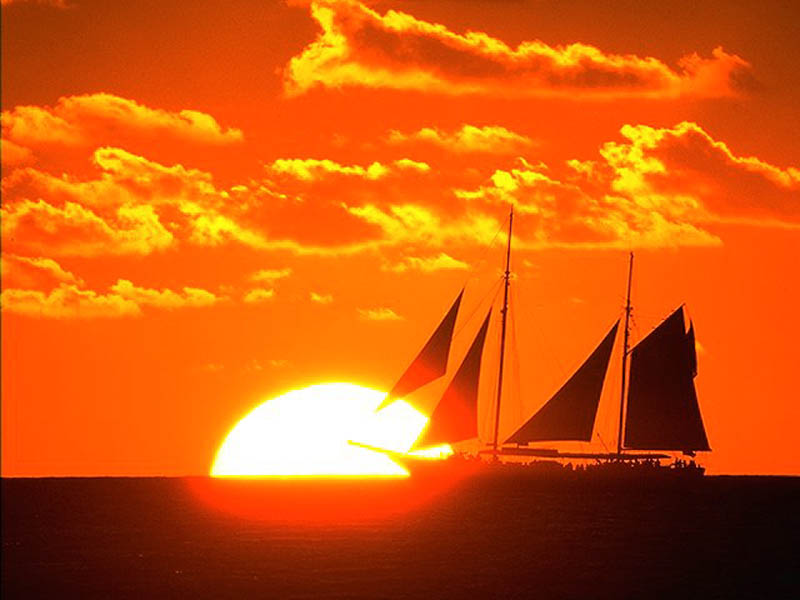 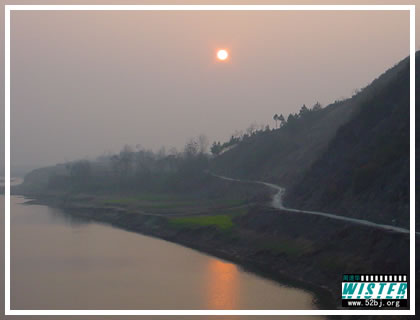 in the morning
in the afternoon
in the evening
A: When do people usually eat dinner?
B: They usually eat dinner in the evening.
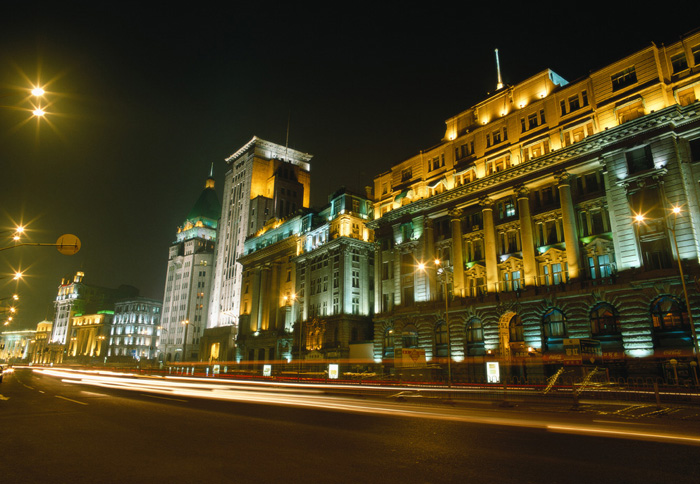 at night
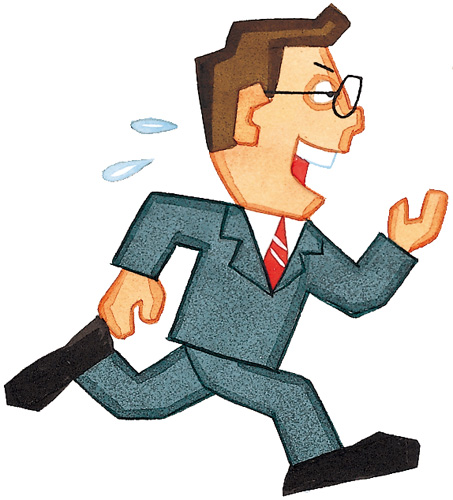 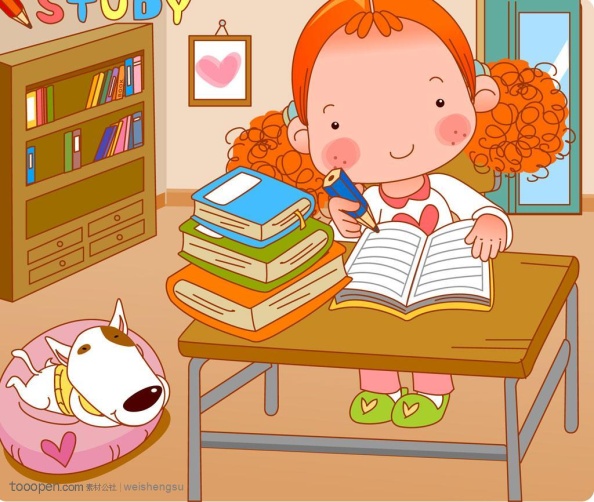 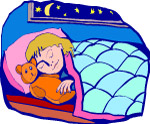 go to bed
run
do homework
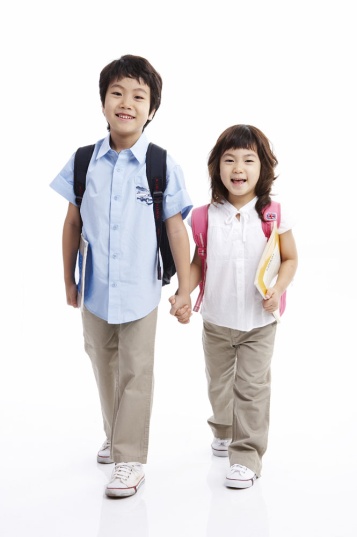 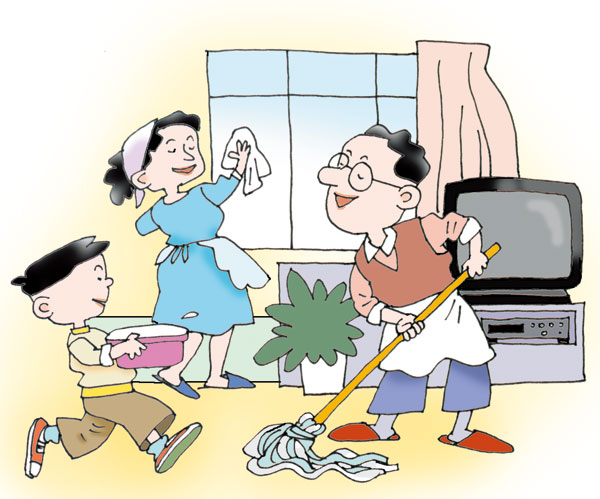 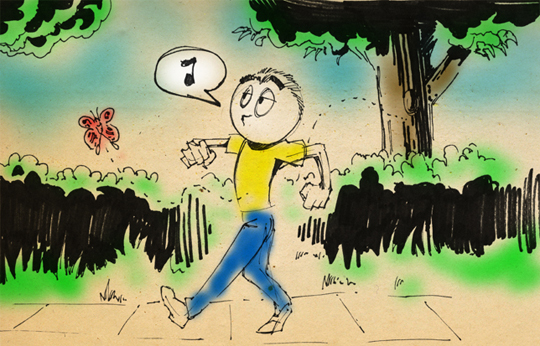 clean the room
walk
take a walk
When do students usually do these things? Match the activities with the time of day.
1a
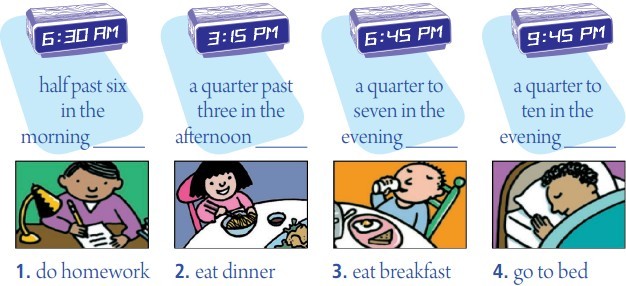 1
2
4
3
Pairwork
1b
Check your answers with your partner. Do you agree?
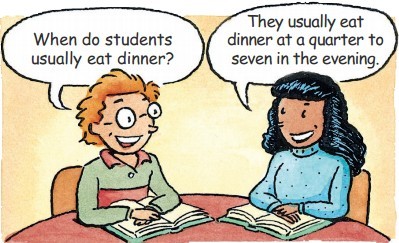 1c
Listen and circle the activities you hear.
1. get up ___           7. clean my room __
2. run ___                8. eat dinner ___       
3. eat breakfast____  9. take a walk ___
4. go to school ___     10. go to bed  ___      
5. go home ___
6. do my homework ___
5:30
7:15
6:00.
7:00
7:45
9:00
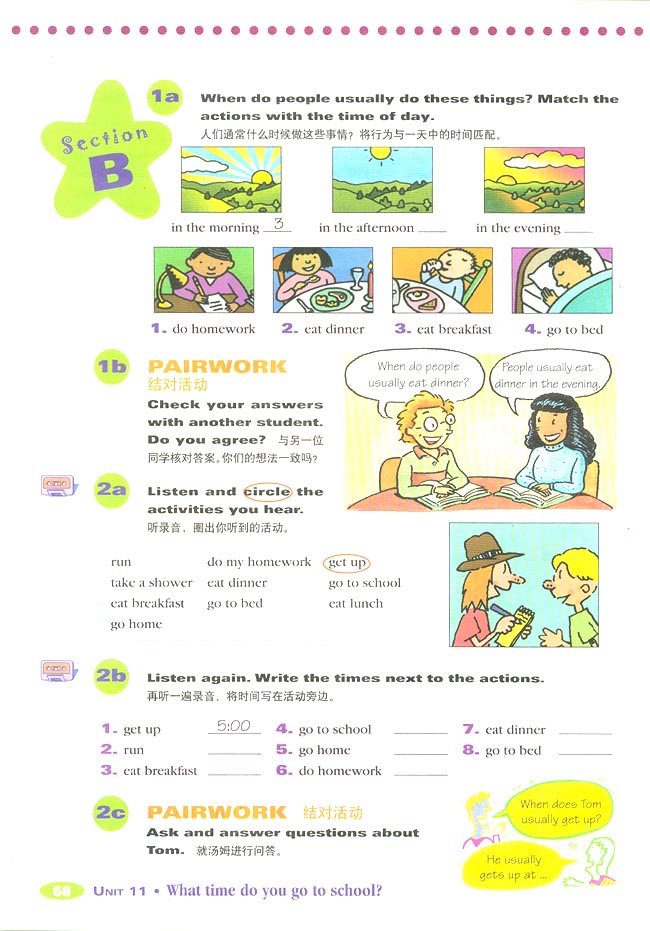 4:15
5:30
1d
Listen again. Write the times next to the activities you circled in 1c.
Pairwork
1e
Ask and answer questions about Tom.
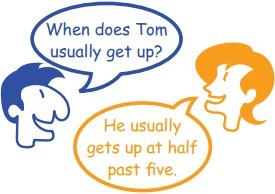 When does Tom usually …?
He usually … (es/s) at…in the...